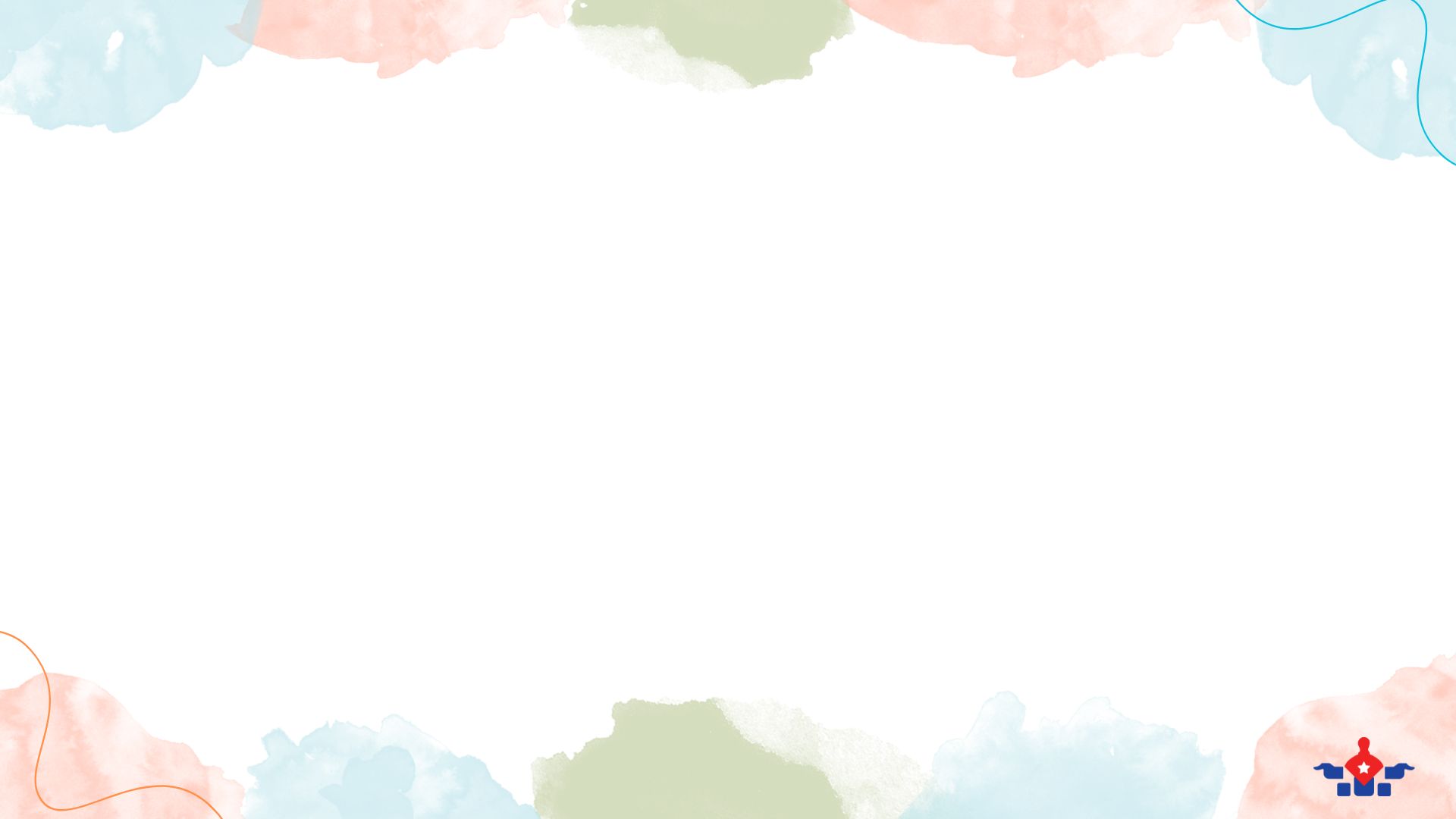 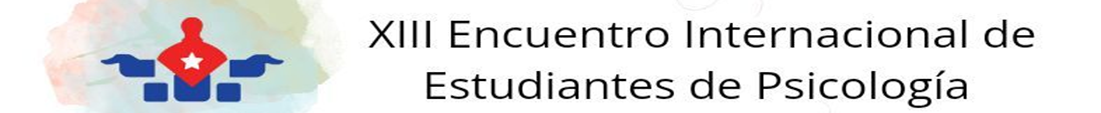 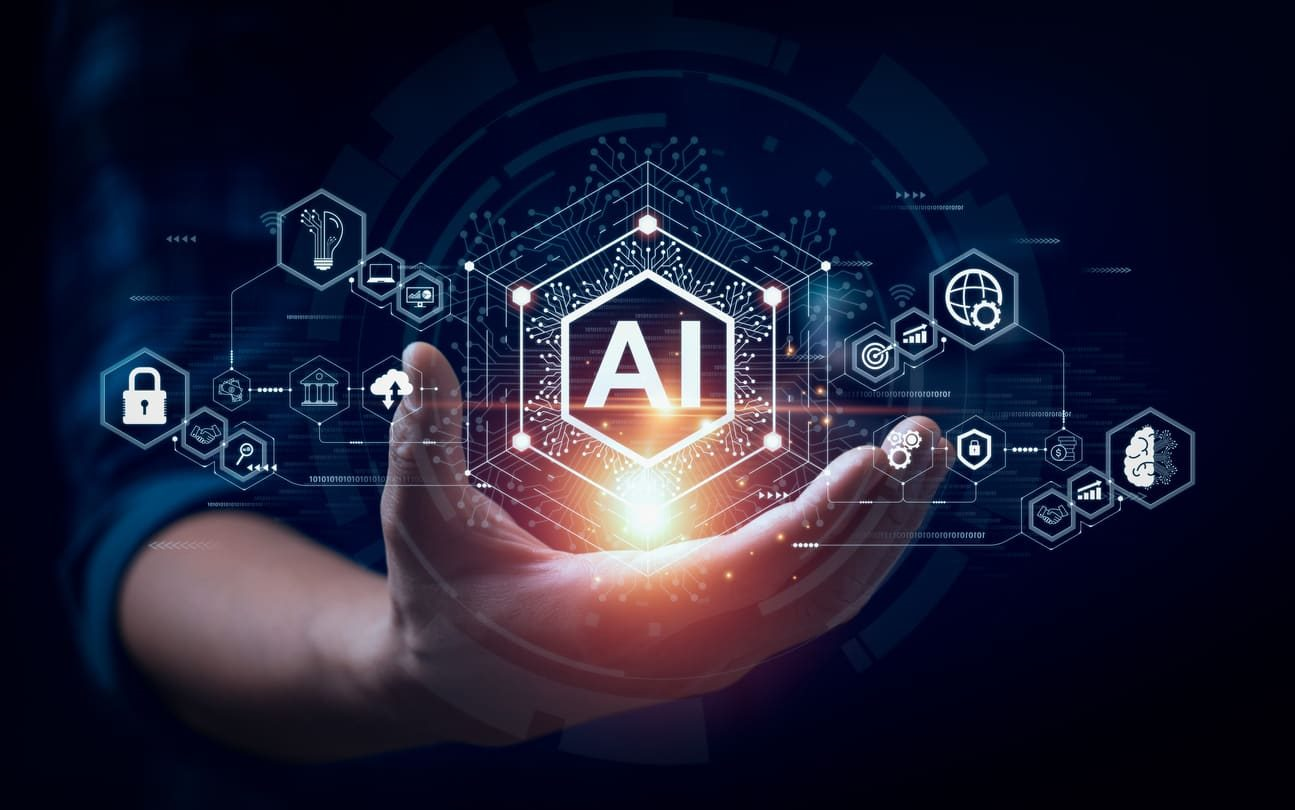 Tecnologías emergentes en la gestión de entornos virtuales de formación. Retos y oportunidades
Tatiana Rigal Permuy
Enrique Lázaro Naranjo Palomino
Introducción

Las tecnologías emergentes han revolucionado la educación en la última década. Su uso en entornos virtuales de formación ha mostrado beneficios significativos, como la creación de experiencias de aprendizaje más interactivas y la mejora en la retención de conocimientos. Permiten a los estudiantes acceder a recursos educativos de alta calidad en cualquier momento y lugar. Sin embargo, la implementación efectiva de tecnologías emergentes en entornos virtuales de formación requiere de la formación específica de los profesores, de un diseño instruccional adecuado, entre otros aspectos que motivaron la realización de la investigación.
Objetivos

La exploración de las tecnologías emergentes más relevantes en la gestión de entornos virtuales de formación, 
La elaboración e implementación de un modelo de gestión del entorno virtual de formación que introduce las tecnologías emergentes y el análisis de los resultados obtenidos.
Métodos
Resultados
Como resultado de la sistematización de los datos recolectados, se logran identificar patrones de comportamiento de los usuarios en el entorno virtual de formación, así como tendencias en el uso de tecnologías emergentes. 

Algunos de los resultados positivos obtenidos a través de la elaboración e implementación de este modelo son: la mayor interacción y participación de los estudiantes, personalización del aprendizaje, mayor flexibilidad y accesibilidad, mejora en la retroalimentación y seguimiento.
Conclusiones

En general, el modelo que se propone ha demostrado ser beneficioso para mejorar la calidad de la enseñanza y el proceso de aprendizaje de los estudiantes, permitiendo una mayor personalización, flexibilidad y eficiencia en la formación. 

Las tecnologías emergentes tienen un impacto relevante en la gestión de los entornos virtuales de formación y presentan un gran potencial para mejorar las experiencias de aprendizaje.